Infoveranstaltung | 13.06.2024
MACHEN SIE MEHR AUS IHREM DR. WERDEN SIE PROF!
WIE WERDE ICH HAW- PROF?FOKUS: Ingenieur-wissenschaften
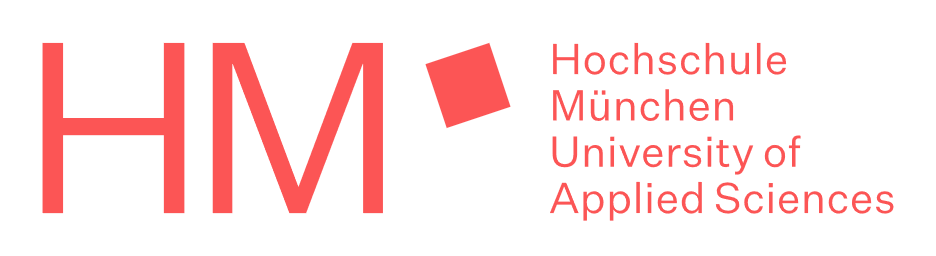 2
Inhalt
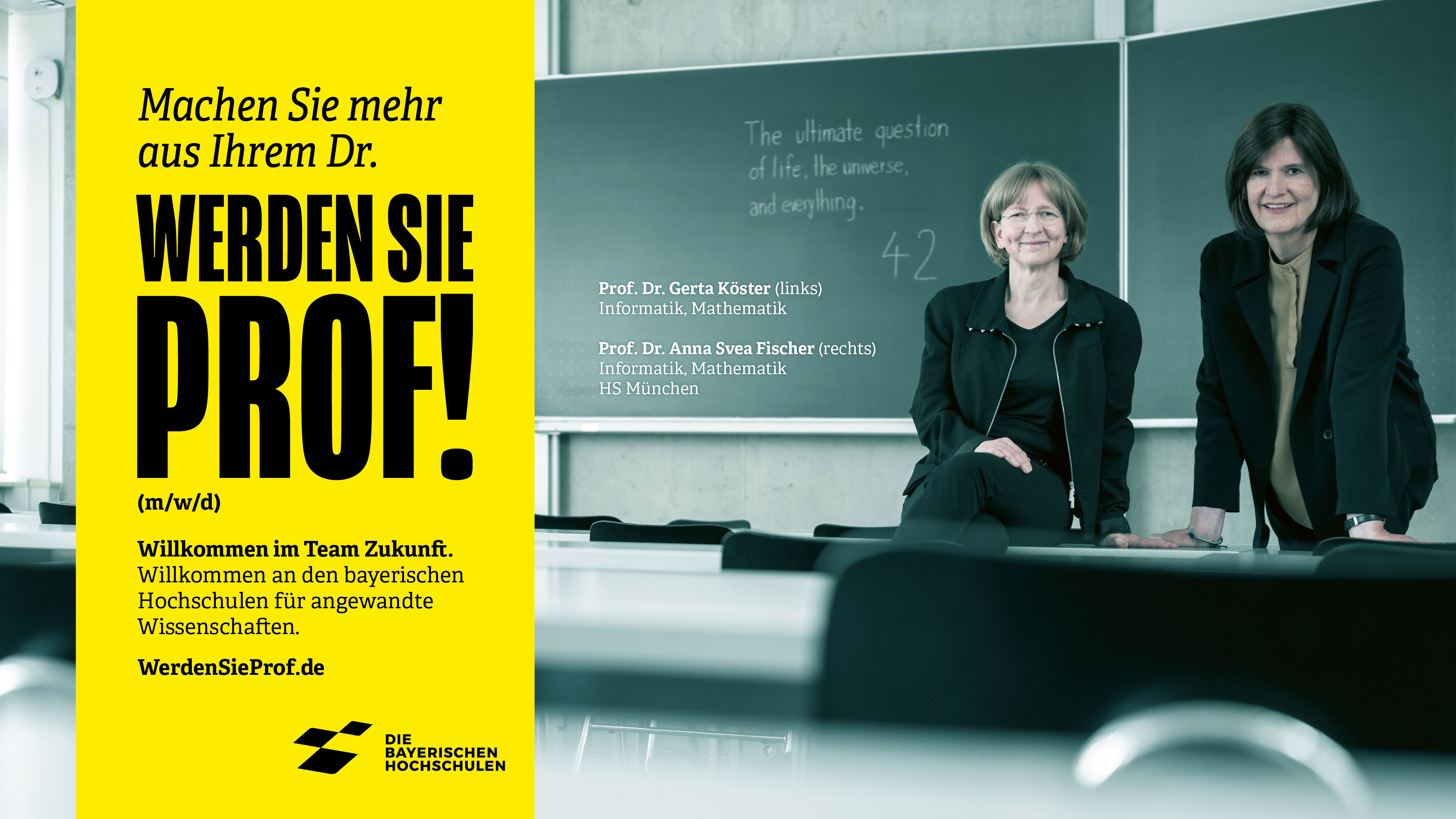 INHALT
Hochschule München
Berufsbild 
Voraussetzungen
Bewerbung
Förderprogramme
Q&A
3
Hochschule München
Hochschule MÜnchen
4
Hochschule München
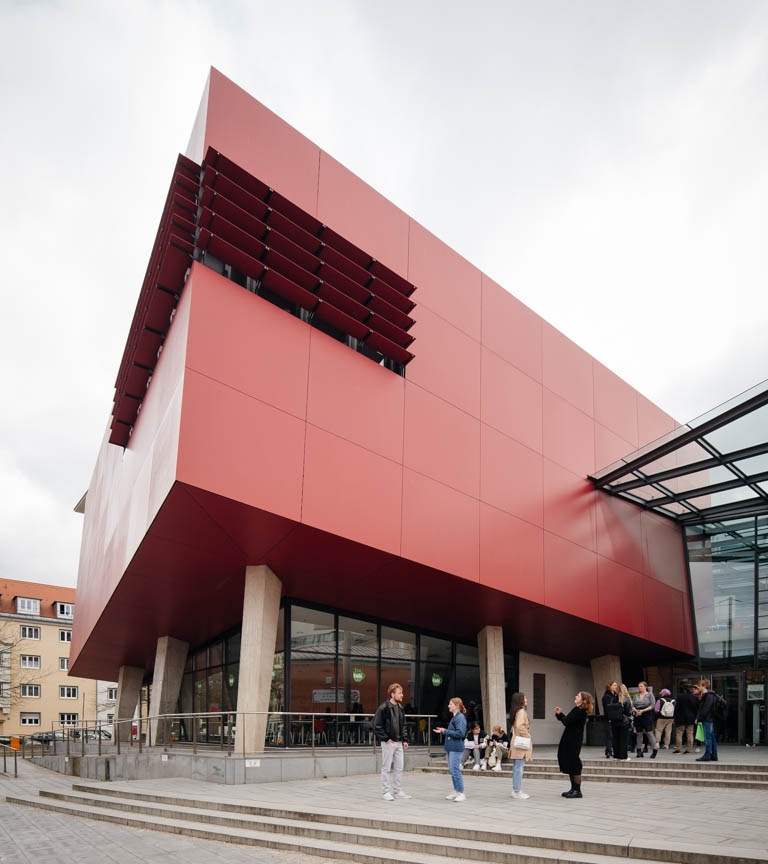 Die HM ist eine der größten HAWs in Deutschland!
14
Fakultäten

FK01 Architektur
FK02 Bauingenieurwesen
FK03 Maschinenbau, Fahrzeug-, Flugtechnik
FK04 Elektro- & Informationstechnik
FK05 Technische Systeme, Prozesse & Kommunikation
FK06 Angewandte Naturwissenschaften & Mechatronik
FK07 Informatik & Mathematik
FK08 Geoinformation
FK09 Wirtschaftsingenieurwesen
FK10 Betriebswirtschaft
FK11 Angewandte Sozialwissenschaften
FK12 Design
FK13 Interdisziplinäre Studien
FK14 Tourismus
524
Professoren/ -innen

22.5% weiblich
77.5% männlich
W2-Professuren,
kein akademischer Mittelbau
Bachelor Master
Promotion
18.357
Studierende

40,2% weiblich
59,8% männlich
813
Lehrbeauftragte

34,6% weiblich
65,4% männlich
Praxisorientierte Studiengänge
Interaktive Lehrmethoden
5
Forschungsinstitute
101
Studiengänge

49 Bachelor
52 Master
Anwendungsbezogene
Forschung
5
Berufsbild
BERUFSBILD
6
Berufsbild
AUFGABEN EINER HAW-PROFESSUR
Lehre
Gremium des Prüfungsausschusses oder der Studienkommission
Studienfachbetreuung
Betreuung Internationalisierung
Studiengangleitung
Kooperation mit Industrie o. Forschungseinrichtungen
Einwerbung von Drittmitteln 
Publikation von Forschungsergebnissen
Vertiefung der eigenen Forschung (Forschungsdeputat o. Forschungsfreisemester)
Betreuung des wissenschaftlichen Nachwuchses
Regellehrverpflichtung: 18 Semesterwochenstunden
Eigene Schwerpunkte
Betreuung von Studierenden in Seminaren, Übungen, Projekten & Abschlussarbeiten
Abhalten von mündlichen & schriftlichen Prüfungen
Transfer von Forschungsergebnissen in die Praxis über Transferprojekte & Forschungskooperationen
Förderung von Innovationen in Industrie & Gesellschaft
Forschung
Transfer
Selbst-verwaltung
7
Berufsbild
Arbeitsbedingungen
i.d.R. Verbeamtung (bis 52 J.)
i.d.R. W2-Besoldung 
i.d.R. Lehrverpflichtung von 18 SWS
Forschungs- & Praxissemester möglich
Nebentätigkeiten möglich
Teilzeitarbeit temporär möglich (familienpolitisch)
Benefits
Selbstbestimmtes Arbeiten
Vielfalt & Abwechslung
Arbeitsplatzsicherheit
Vereinbarkeit Familie & Beruf
Sinnstiftende Tätigkeit
8
Voraussetzungen
VORAUS-SETZUNGEN
9
Voraussetzungen
Keine Habilitation erforderlich!
FORMAL*
Abgeschlossenes Hochschulstudium
Pädagogische Eignung (Lehrerfahrung o. berufliche Aus- & Weiterbildung)
Promotion oder promotionsadäquate wissenschaftliche o. künstlerische Leistungen
Mind. 5 Jahre Berufserfahrung nach dem Hochschulabschluss, davon mind. 3 Jahre außerhalb einer Hochschule
FACHLICH
Passende Fachrichtung
Direkte Schnittstelle zur Praxis durch hinreichende Berufserfahrung
SOZIAL
Freude und Geschick im Umgang mit Lernenden
Ausgeprägtes Interesse an der Weiterentwicklung von Produkten und Anwendungen
Führungskompetenz und Netzwerkpflege
Engagement bei der Fakultäts- und Hochschulentwicklung
* BayHIG Art. 57
22
10
Voraussetzungen
Neue Wege zur Professur: DIE NACHWUCHSPROFESSUR
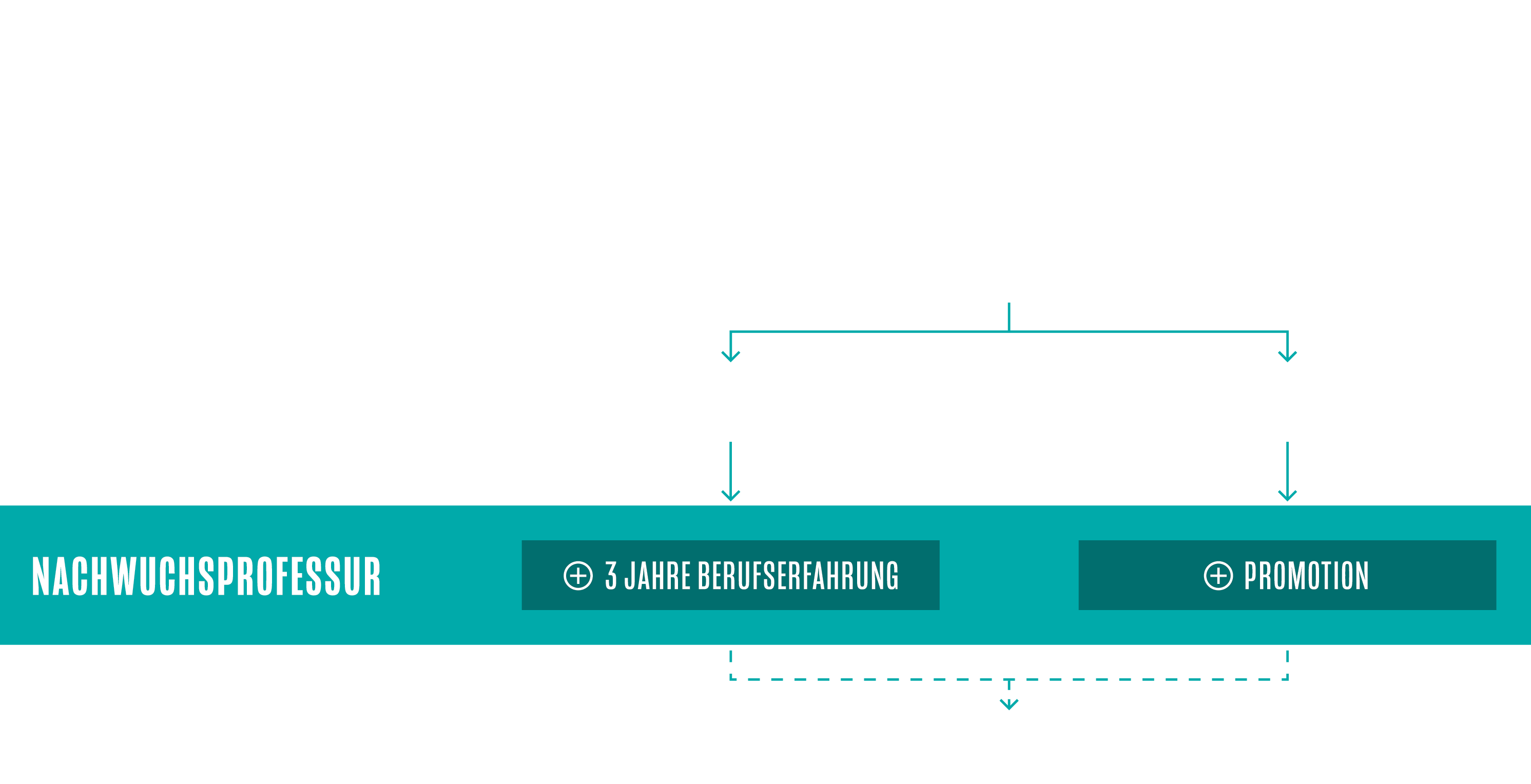 Mit einer Nachwuchsprofessur können Sie bei uns lehren und nebenbei die fehlende Qualifikation erwerben:
A)  die fehlende Berufserfahrung oder
B)  die ausstehende Promotion
3-5
3-5 J.
3 – 6 Jahre Laufzeit
Verbeamtung auf Zeit
Übergang zur Professur auf Lebenszeit möglich
Bewerbung
11
BEWERBUNG
12
Bewerbung
Bewerbungsunterlagen
Anschreiben (ca. 1,5 - 2 Seiten)
CV mit Angaben über den wissenschaftlichen und beruflichen Werdegang 
Aufstellung über besondere wissenschaftliche Leistungen (z.B. Veröffentlichungen, Patente, Vorträge, Drittmittel)
Verzeichnis von Lehrveranstaltungen
Ggf. Projektliste mit Nachweisen zu Industriekooperationen bzw. außerhochschulischer Tätigkeit
Zeugnisse, Urkunden und Nachweise (ggf. Anerkennung ausländischer Bildungsgrade durch ZaB)
Rufschreiben
(an Erstplatzierte)
Bewerbung auf ausgeschriebene Professur
Berufungsliste mit Reihenfolge der Kandidaten/-innen
13
Ein Berufungsverfahren dauert i.d.R. 1-1,5 Jahre
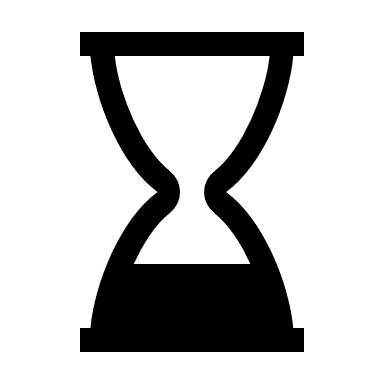 Ihr Weg zur Berufung
Vorauswahl Bewerbungen
Probelehrveranstaltung
(30 Min. + Fragerunde)
Berufungsgespräch
(mit Erstplatzierten)
Vorgespräch
(persönlich / online)
Prüfung formaler Berufungsvoraus-setzungen
Rufannahme
Ernennung
Förderprogramme
14
FÖRDER-PROGRAMME
15
Förderprogramme
SUPPORT GIBT’S VON ALLEN SEITEN
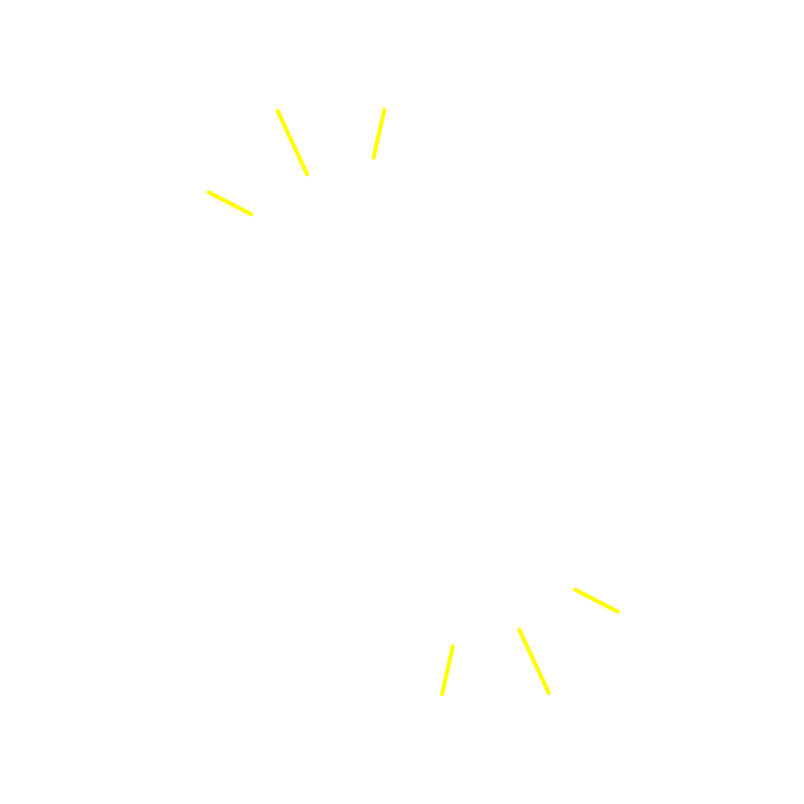 Promotionsstipendien und Förderprogramme zur Qualifizierung helfen Ihnen auf Ihrem individuellen Karriereweg.

Es gibt unterschiedlichste und umfangreiche Förderprogramme – auch zum Nachholen der pädagogischen Eignung.

Eine Auflistung interessanter Programme und Anlaufstellen unter www.WerdenSieProf.de 



Fragen zu Berufungsthemen der HM gern auch an berufungen@hm.edu oder telefonisch an 089 1265 -4845
Hilfreiche Infos, nicht nur zu Förderprogrammen:

WerdenSieProf.de
16
Berufsbild
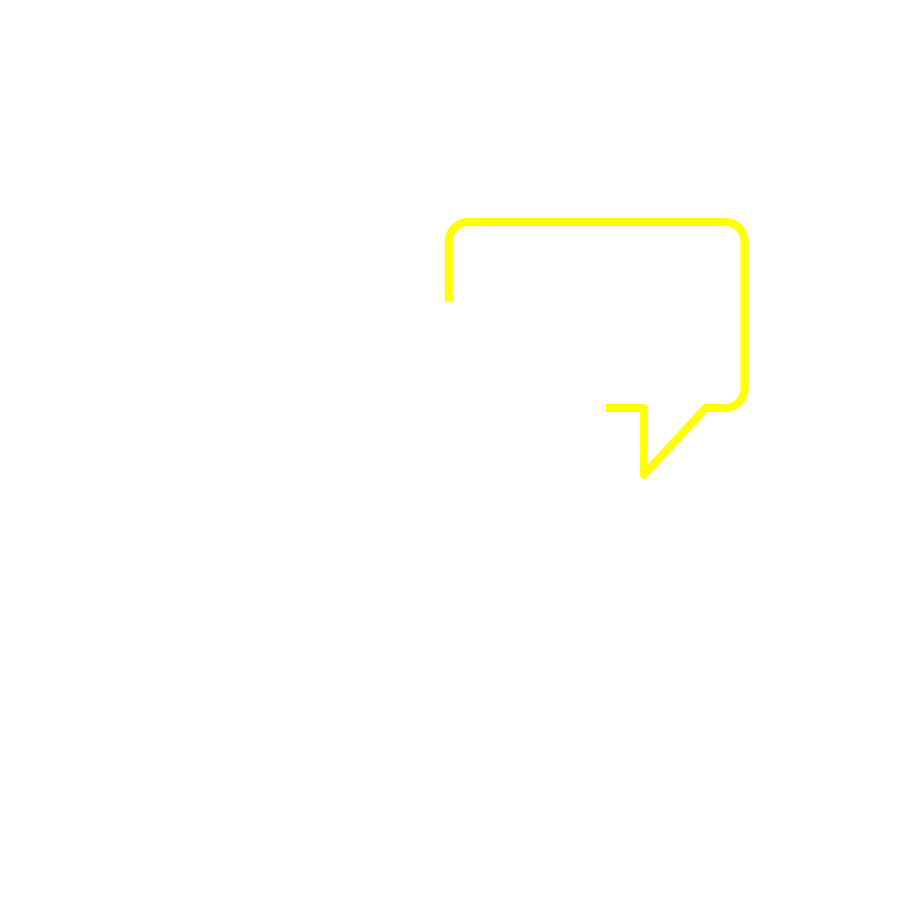 NOCH FRAGEN?
17
Q&A
Q&A
18
Q&A
PROFESSUR AN EINER HAW ODER UNIVERSITÄT? WO IST DER UNTERSCHIED?
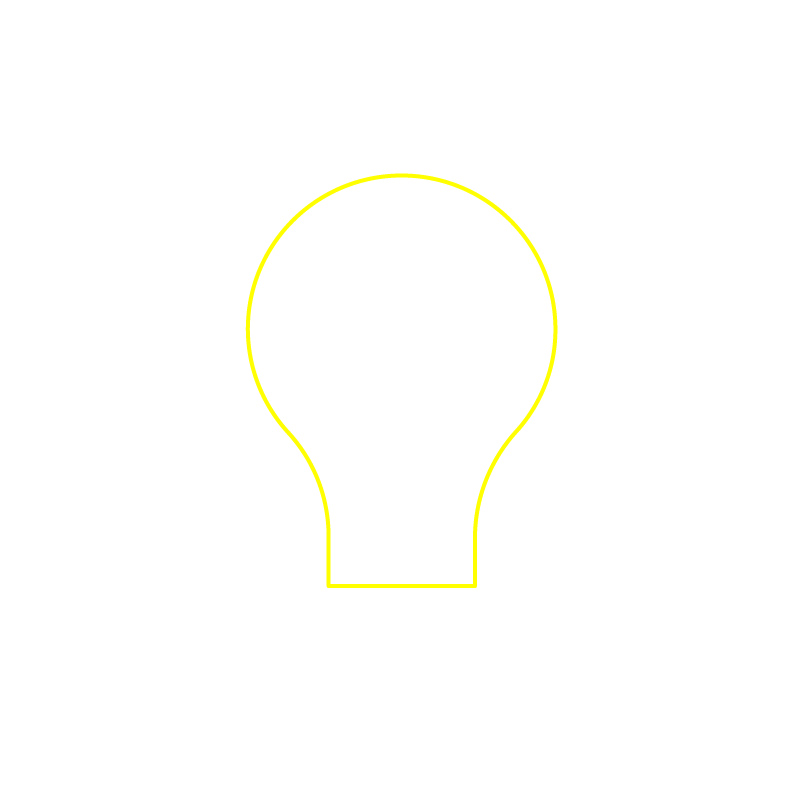 19
Q&A
ARBEIT IN TEILZEIT – WAS WIRD ANGERECHNET?
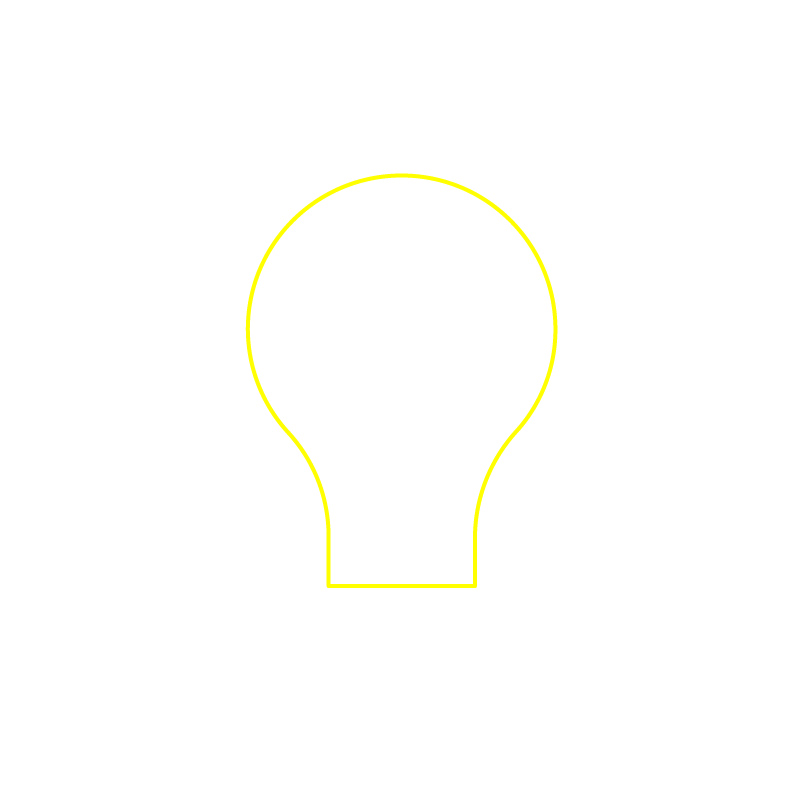 Einschlägige hauptberufliche Tätigkeit wird anerkannt.
Unterhälftige Beschäftigung kann angerechnet werden.

Sie sollten Ihre Berufserfahrung nachweisen können. Lassen Sie sich daher z.B. Arbeitszeugnisse, Referenzen von Auftraggebern und Auftraggeberinnen (bei Selbstständigkeit) sowie die Anrechnung von Zeiten in Forschungsinstituten oder Referendariaten ausstellen.
20
Q&A
WIE FINDE ICH EINE STELLE FÜR EINE PROFESSUR?
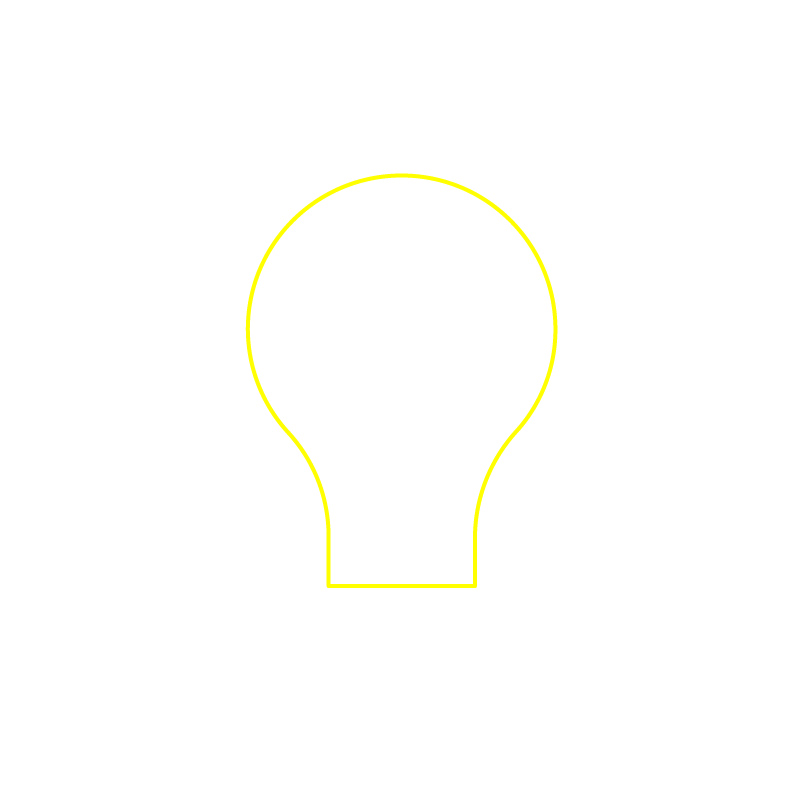 Es gibt in Bayern 17 staatliche und zwei kirchliche Hochschulen für angewandte Wissenschaften (HAW), die regelmäßig Stellen für eine Professur ausschreiben.
Aktuelle Stellenausschreibungen der bayerischen HAWs finden Sie auf: WerdenSieProf.de

Ausschreibungen finden Sie auch in …
überregionalen Zeitungen (wie ZEIT, FAZ o. Süddeutsche Zeitung)
Amtsblättern
Fachzeitschriften
Jobportalen (wie academics, Stepstone, Indeed, Monster o. Xing)
21
Q&A
ERWERB UND NACHWEIS PÄDAGOGISCHER EIGNUNG – WIE?
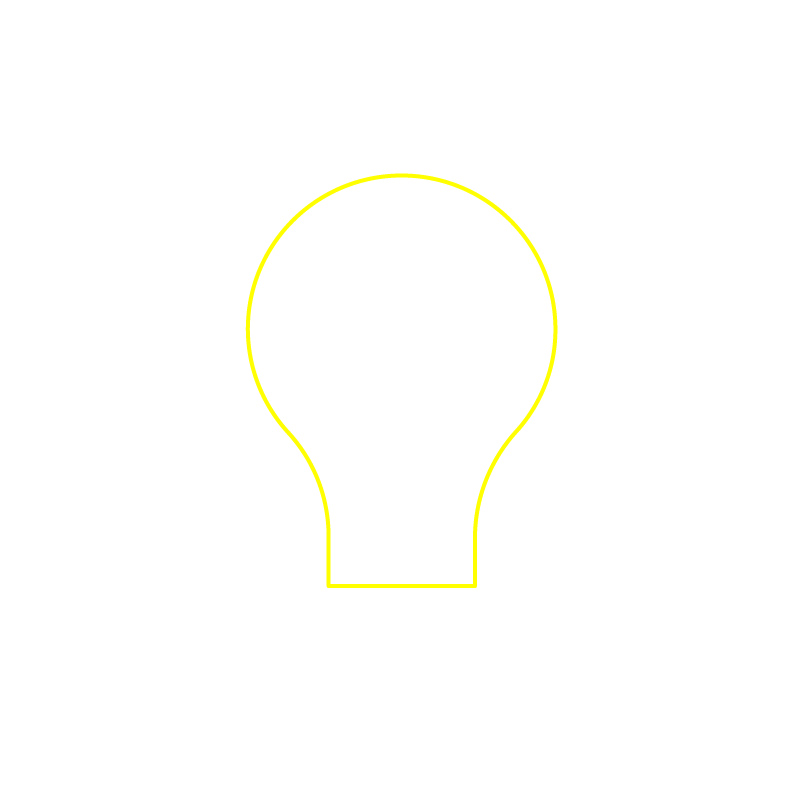 Lehrevaluationen aus bisheriger Lehre (z.B. aus Lehraufträgen oder bisherigen Beschäftigungen an HAWs oder Unis)
Nachweis durch Teilnahme an Probelehrveranstaltung im jeweiligen Berufungsverfahren
Teilnahme an hochschuldidaktischen Programmen, z.B. „Zertifikat Hochschullehre Bayern“  von BayZiel Didaktikzentrum
Speziell für Frauen: Förderprogramme der LaKoF (Lehrauftragsprogramm „rein-in-die-hörsäle“)
https://didaktikzentrum.de/zertifikate/zertifikat-hochschullehre-bayern

https://www.lakof-bayern.de/foerderangebote/haw/rein-in-die-hoersaele/lehrauftragsprogramm
22
Q&A
ERWERB BERUFSPRAXIS – WIE?
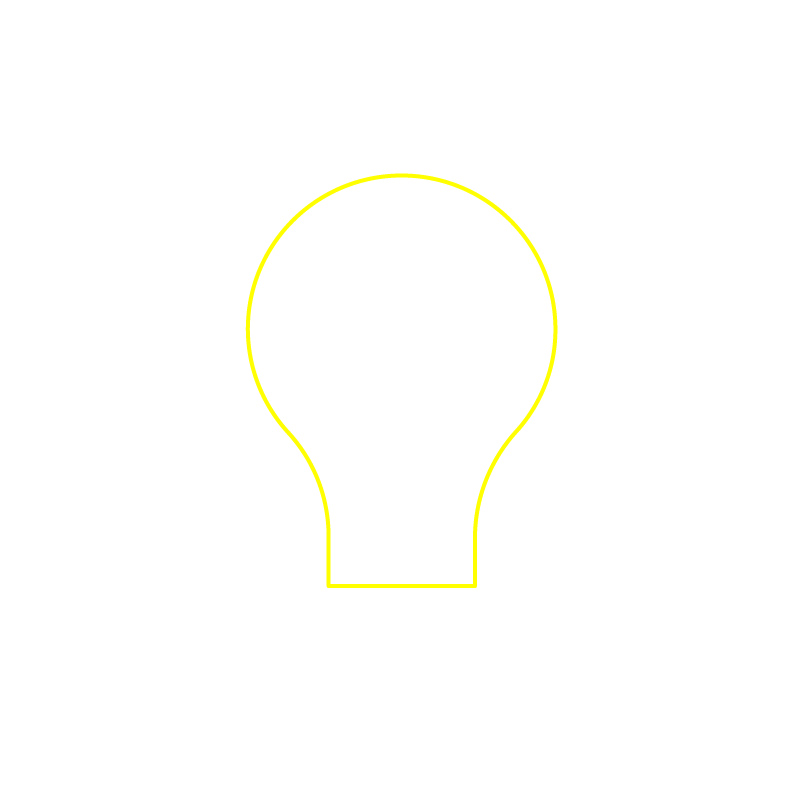 Z.B. durch eine Postdoc-Stelle in der freien Wirtschaft oder bei einer außeruniversitären Forschungseinrichtung
Berufliche Praxis muss einschlägig sein
Sonderfall Bayern: Der Nachweis der außerhalb des Hochschulbereichs ausgeübten beruflichen Praxis kann in besonderen Fällen auch dadurch erfolgen, dass über einen Zeitraum von mind. 5 Jahren ein erheblicher Teil der beruflichen Tätigkeit in Kooperation zw. Hochschule u. außerhochschulischer beruflicher Praxis erbracht wurde.
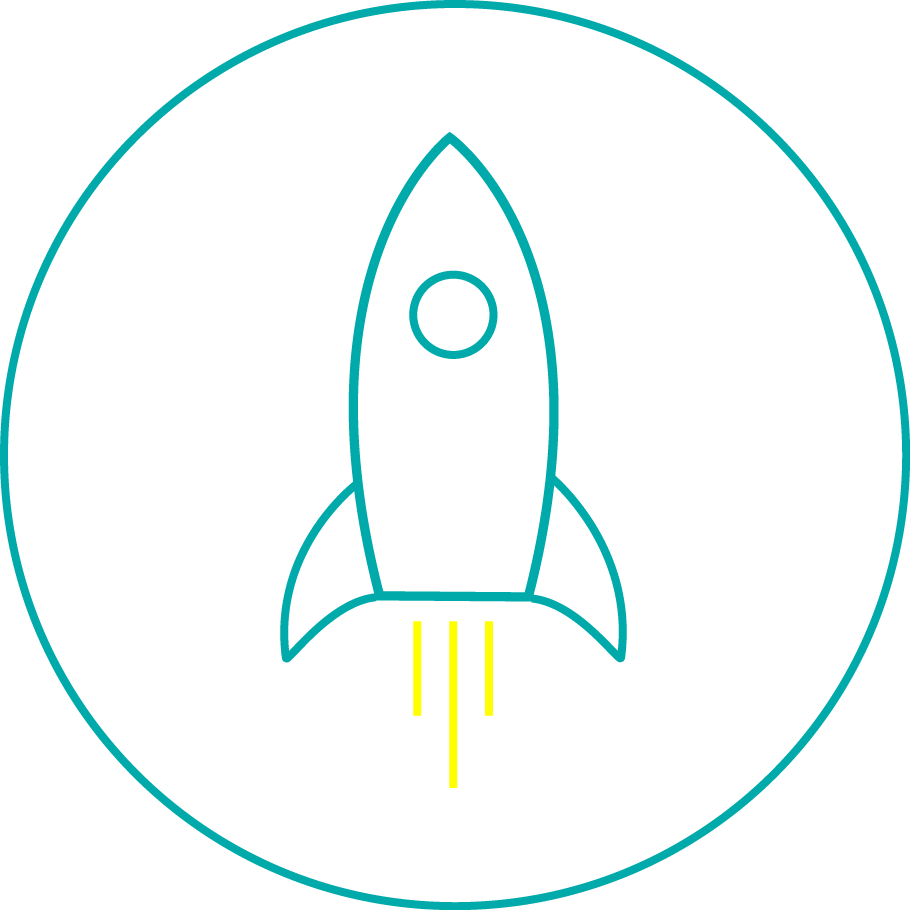 JETZT DURCHSTARTEN ALS HAW-PROF
24
Voraussetzungen
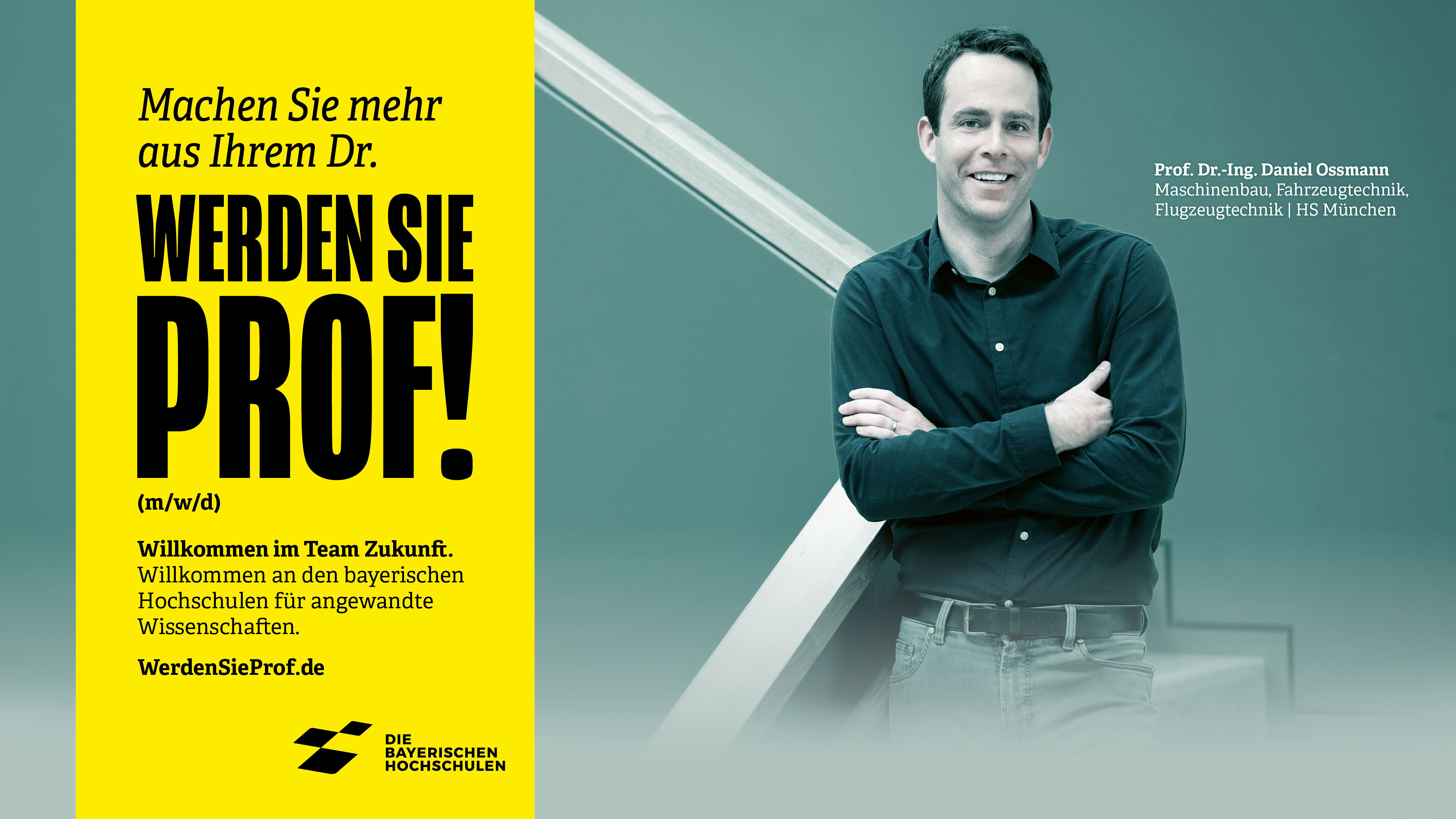 Weitere Professur-Modelle
Forschungs-/Schwerpunktprofessur
Fokus Forschung bzw. Entwicklung v. Lehrinnovationen
Reduziertes Lehrdeputat von meist 9 SWS 
5 Jahre Laufzeit (verlängerbar)
I.d.R. Verbeamtung mit W2-Besoldung

Shared Professorship
50% HM & 50% Unternehmen (andere Aufteilung möglich)
Reduziertes Lehrdeputat (meist 9 SWS bei 50:50)
2 Verträge: Dienstverhältnis an der HM (keine Verbeamtung), Angestelltenverhältnis mit Unternehmen
Berufungsverfahren notwendig